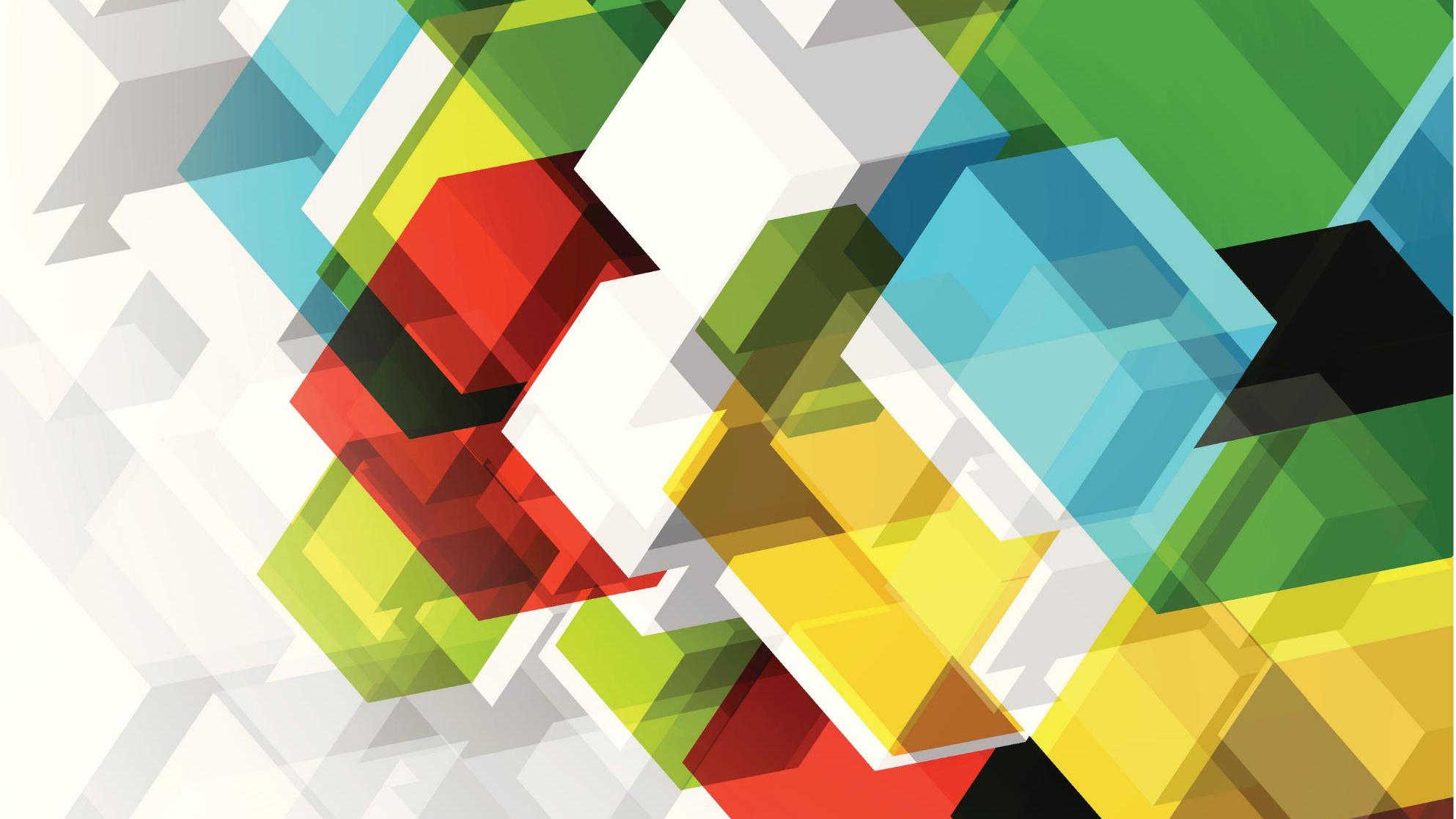 Crowley Academy of Aviation, Transportation, & Logistics
Parent Meeting
March 23, 2023
What is Dual Credit?
You are a high school student completing your core requirements for graduation
You are also considered a college student completing college-level courses which you credit for BOTH (dual) high school and college.
Our dual credit courses are FREE (both books & tuition) for you to take through Crowley ISD.
Dual credit courses are taken during your normal school day (they are scheduled in as class periods like other courses).
Programs of Study (C-ATL)
Aviation Flight**
Aviation Maintenance
Computer Programming
Logistics & Supply Chain Management
UAV/UAS (Drones)
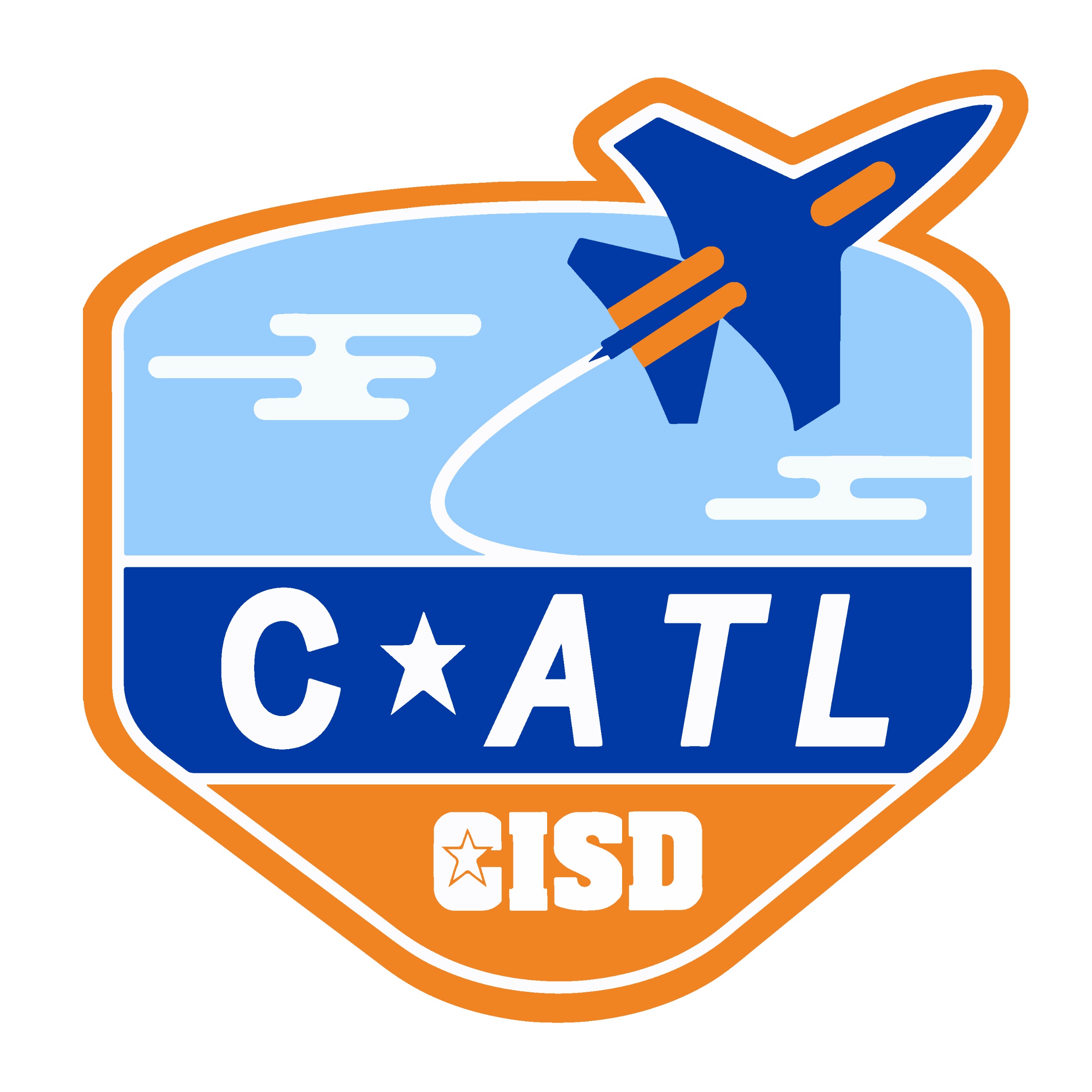 Aviation Flight**
Not currently dual credit
Ground School
Flight Simulator
Ultimate Goal: Private Pilot’s License (PPL)
HIGH demand career field (commercial pilot)
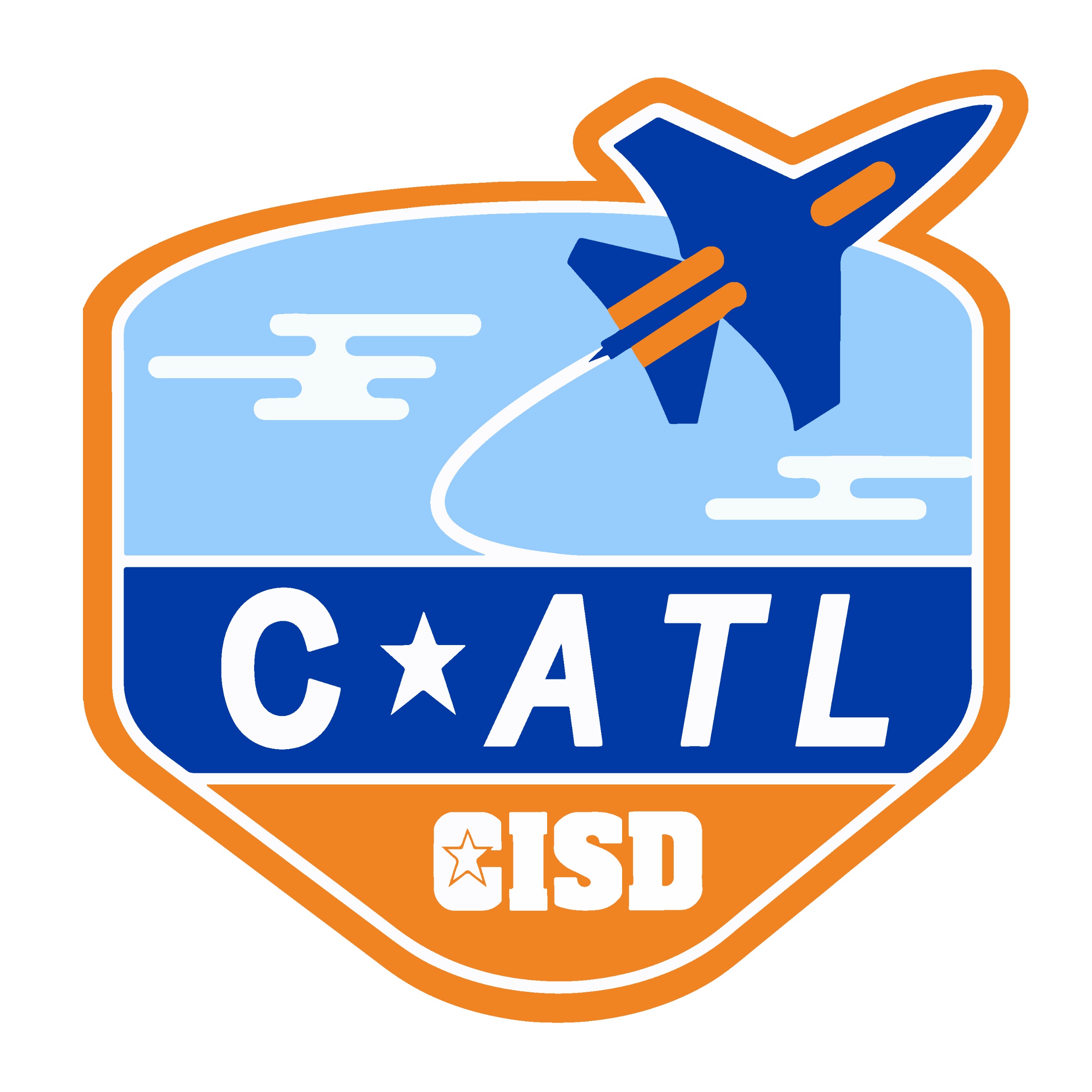 Aviation Flight**
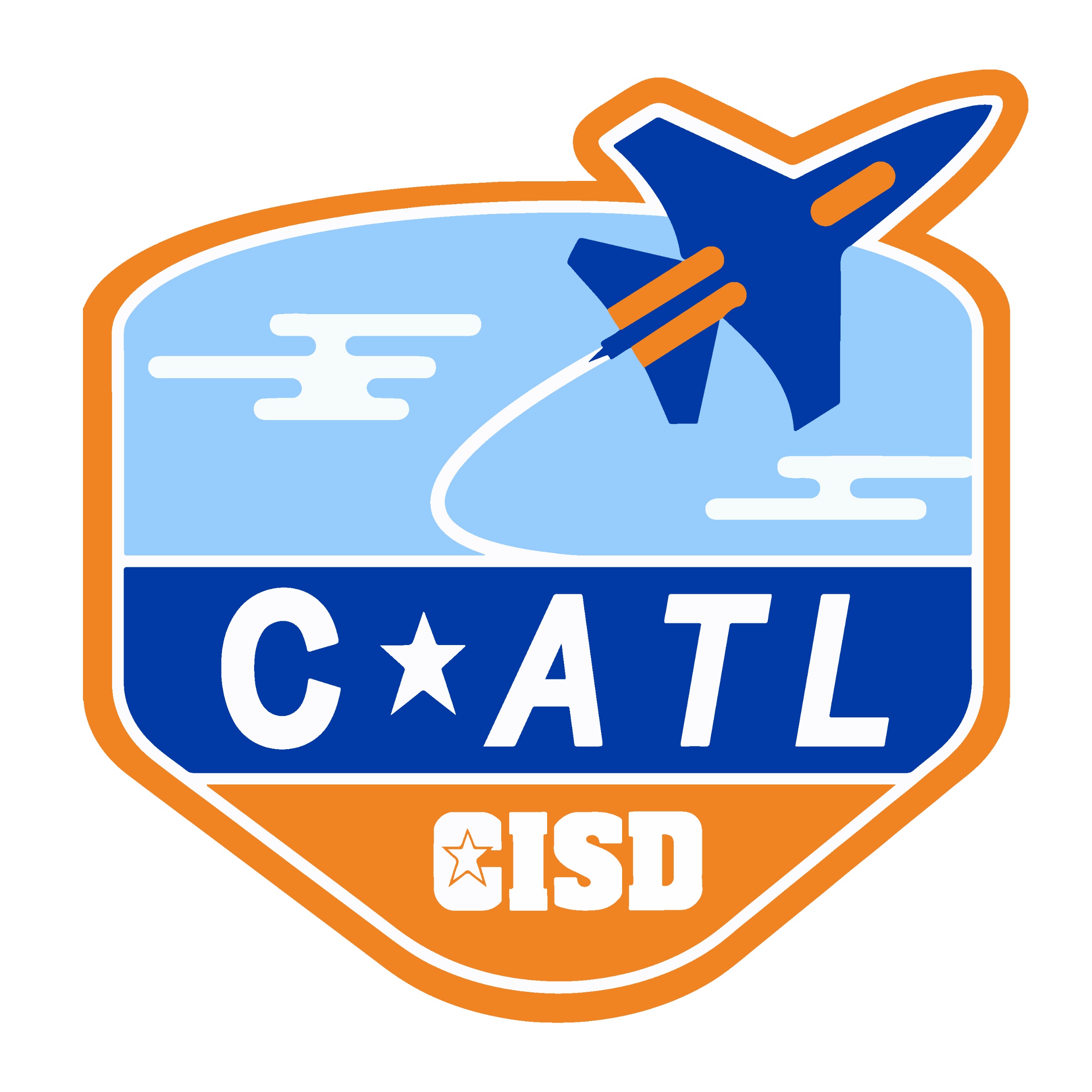 Aviation Maintenance
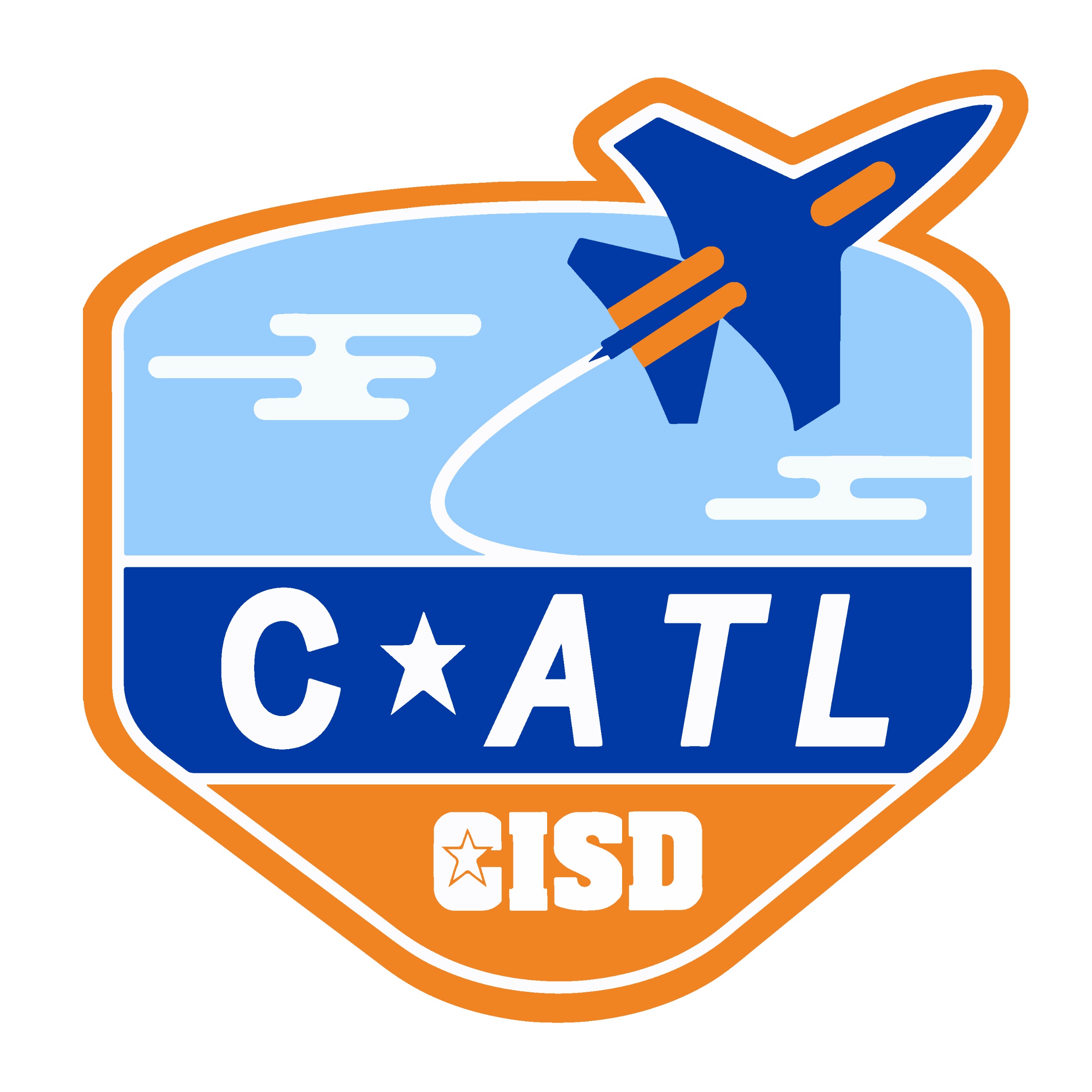 FAA Credentialed AMTS (Aviation Maintenance Training School)
Dual credit courses
FAA Aviation Maintenance Technician General – Exam
FAA Aviation Maintenance Technician Power Plant –Exam
HIGH need, great wage career field $55,000- $70,000 starting wage
Aviation Maintenance
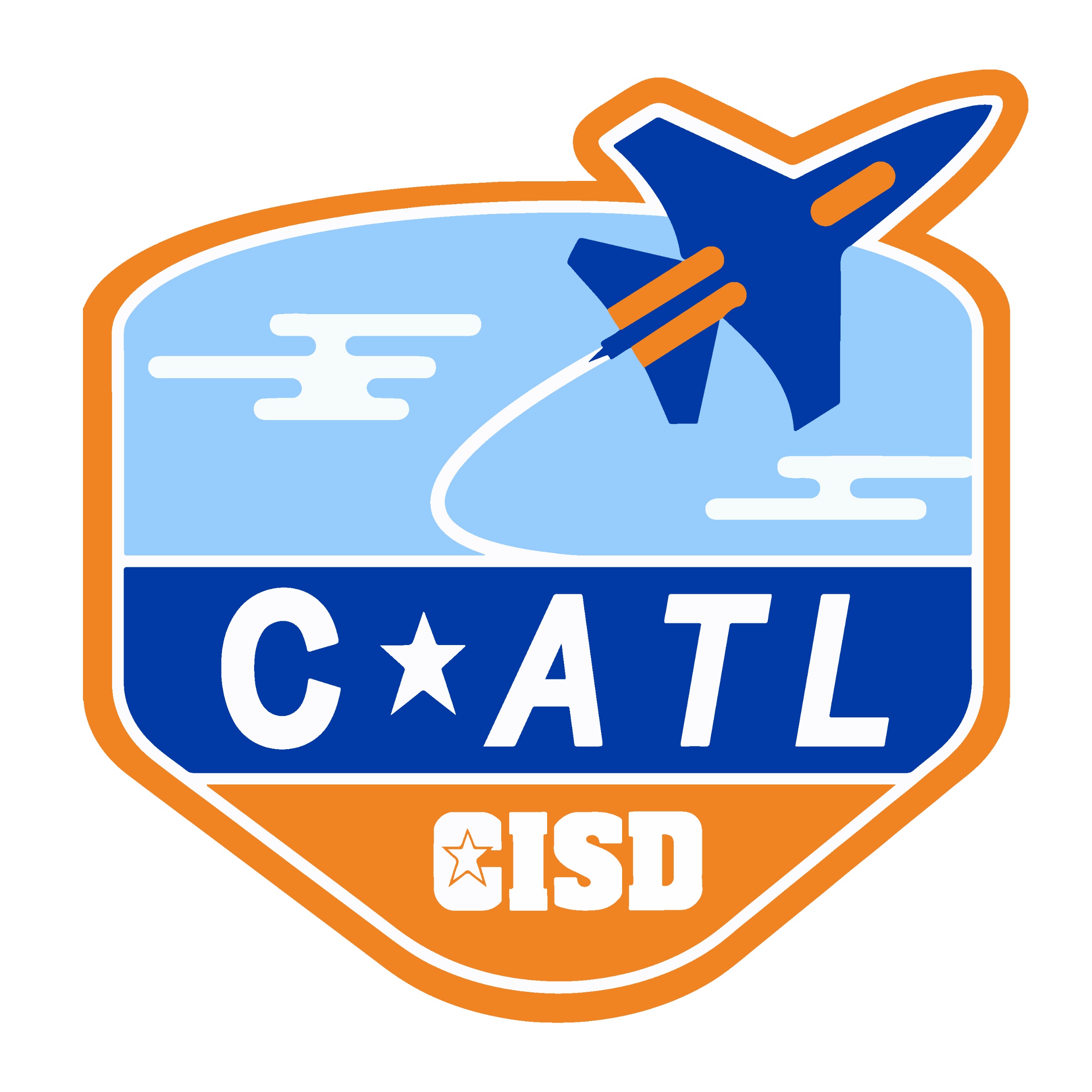 Computer Programming AAS
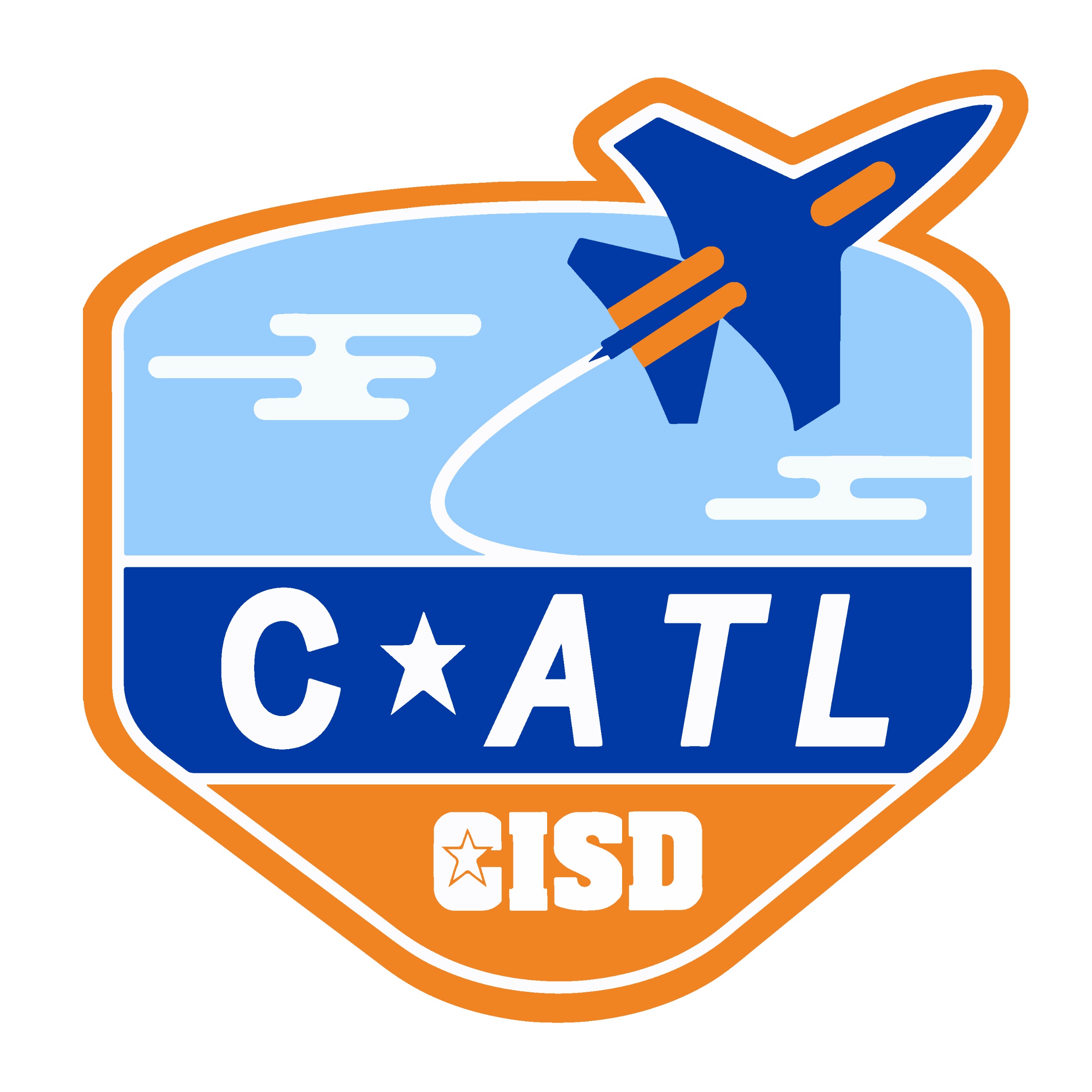 Associate’s degree program – TCC
Level 1 certificate – Programming
Level 2 certificate – Programming
Average salary in the area: $55,000 - $80,000
Computer Programming AAS
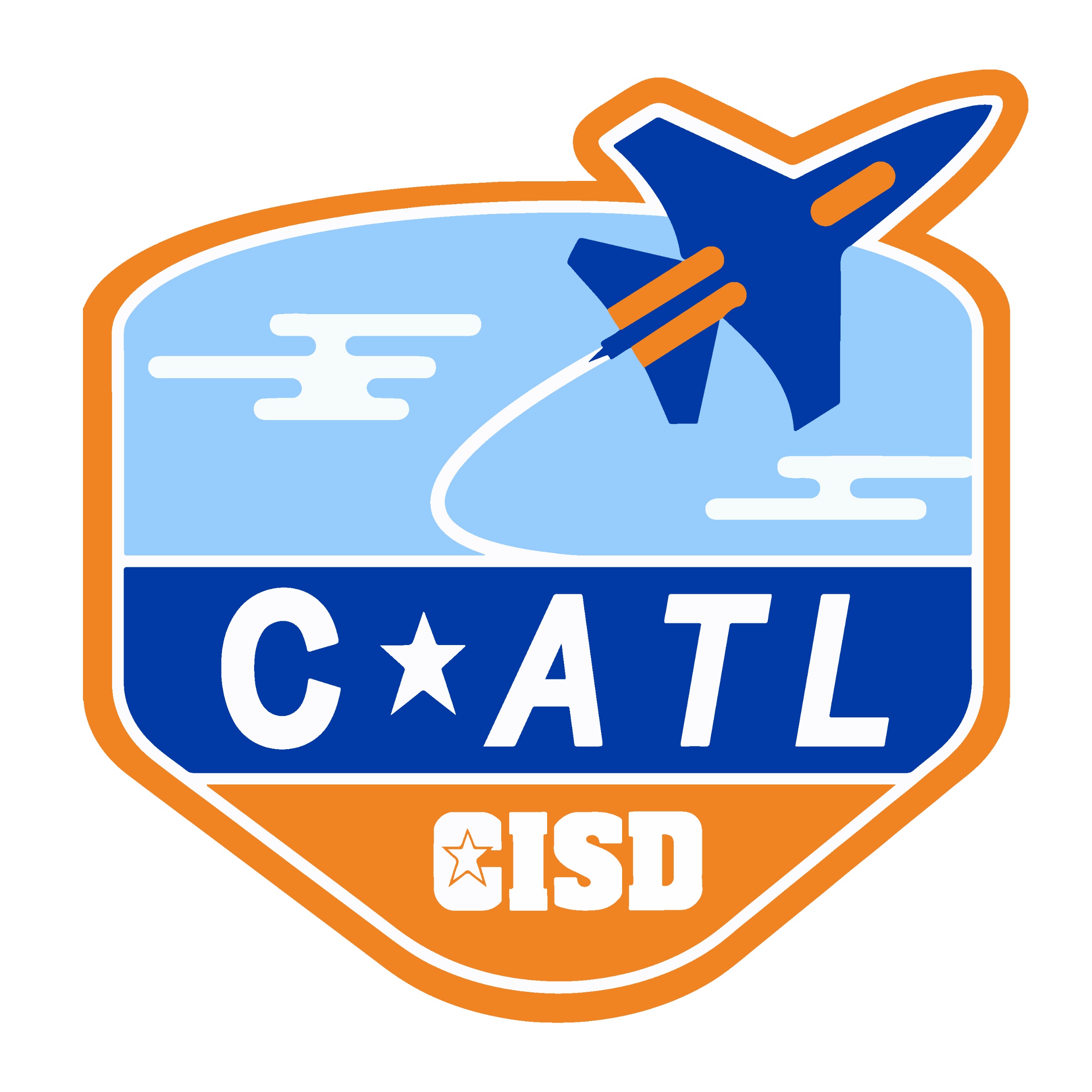 Logistics & Supply Chain Management
Associate’s degree program – TCC
Level 1 certificate: Warehouse Management
HIGH demand career; wage varies depending upon type of job ($40,000 - $80,000)
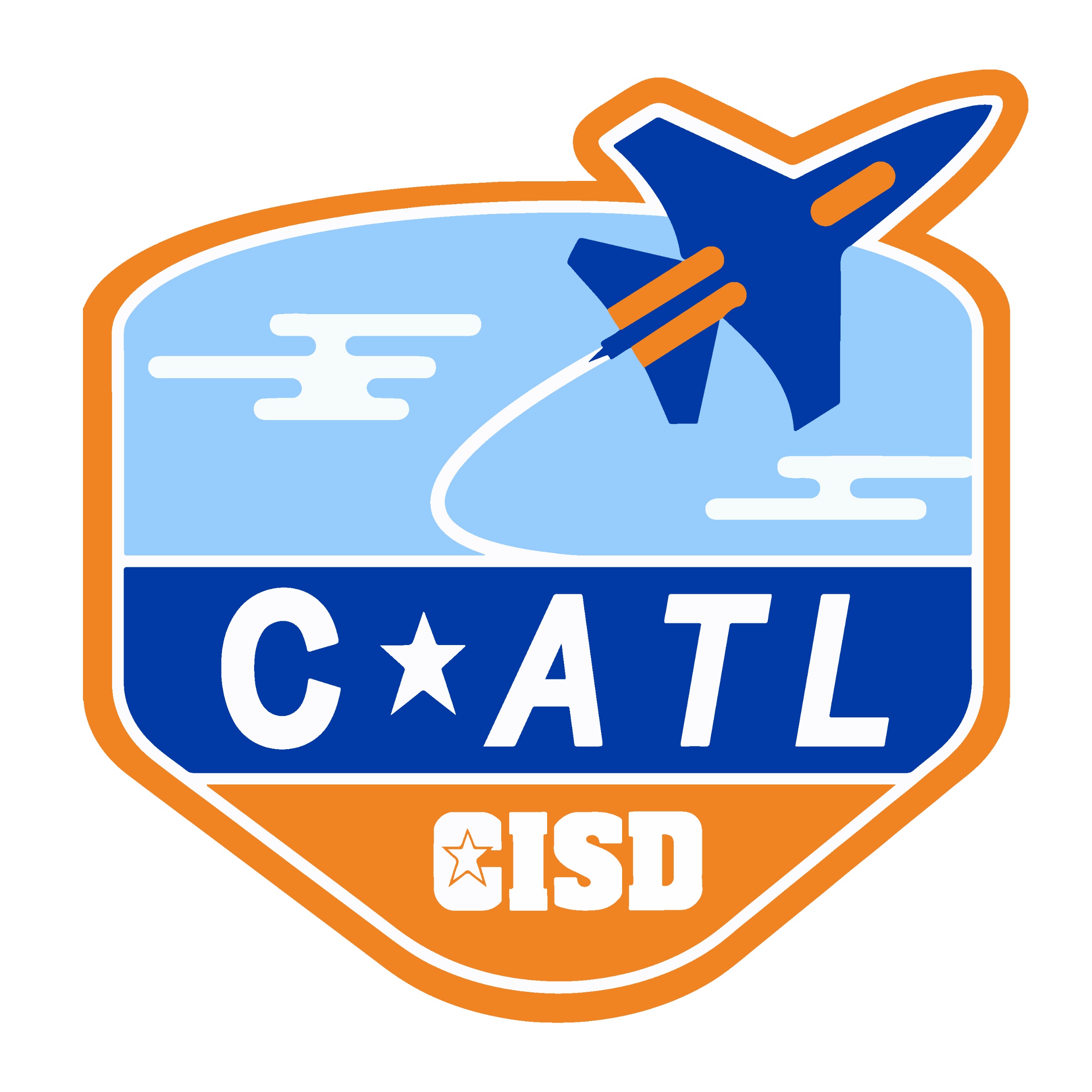 Logistics & Supply Chain Management
UAV/UAV (Drones)
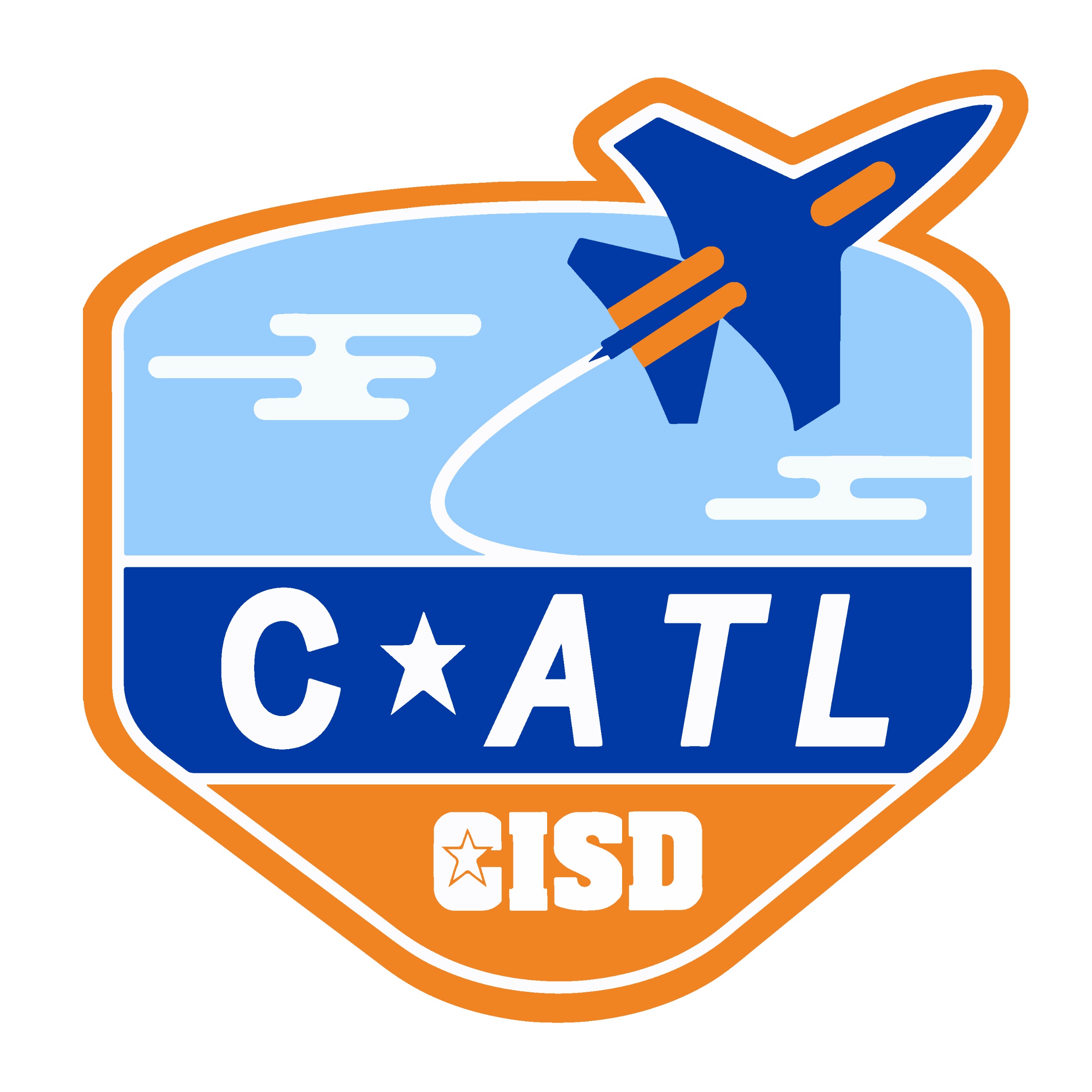 Level 1 certificate – Geographical Information Systems – TCC
FAA 107 Drone Pilot’s license
Surveying using drones or terrestrial scanners; drone pilot for multiple industries
HIGH demand career; wage varies depending upon type of job ($40,000 +)
UAV/UAS (Drones)
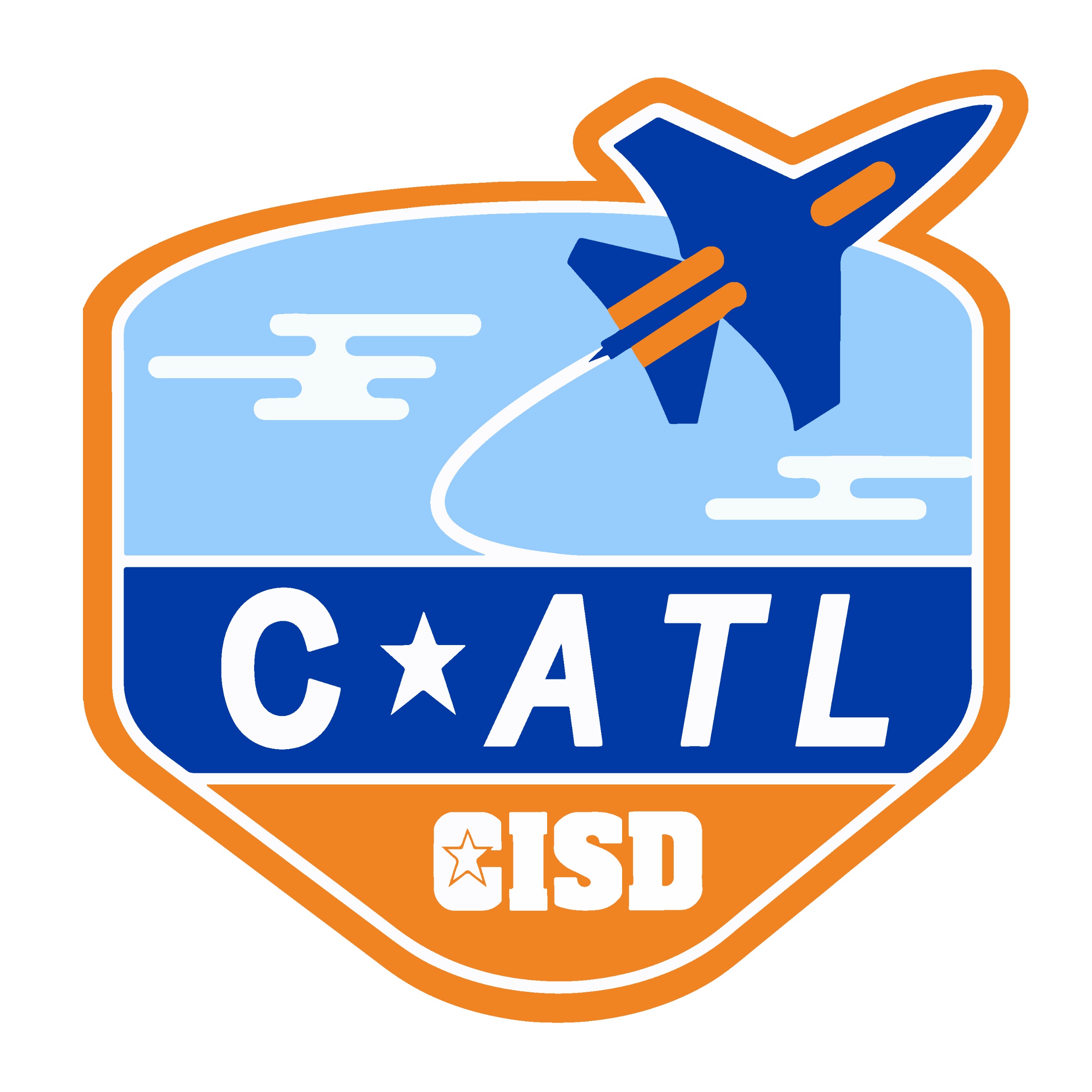 Family Educational Rights and Privacy Act (FERPA) for Higher Education
All students in DC are college students and subject to the federal FERPA. As a participant in a dual credit program, it is important that you understand these rights as they apply to you.
Under FERPA, professors can only contact and respond to the students.
Student With Disabilities
Colleges do not follow high school 504 or Special Ed accommodations!
If a student requires any form of accommodation for college, paperwork must be submitted to the Student With Disabilities department and college accommodations will be determined by the school.
The granted accommodations from the college may differ from accommodations granted at the high school level. 
In order to learn more, please go to TCC’s SAR (Student Accessibility Resources) Office website -- https://www.tccd.edu/services/support-services/student-accessibility-resources/
How to Be a Successful Dual Credit Student:
Communicate with your professor using student’s TCC e-mail.

Involvement in high school extra-curricular activities does not excuse the student from course responsibilities or attendance—must talk to the professor in advance.

Syllabus outlines configuration of grades.  The syllabus is the contract with the instructor.

Checking Canvas on a regular basis for:
Assignments and due dates
Grades
How to Be a Successful Dual Credit Student:
Students must attend class 85% of the time, failure to do so may result in the professor dropping you from class.

Stay organized and keep up with the workload—remember to turn in assignments by the due date!

Behave properly as college students
College Application Process
We will be pulling your student in the next few weeks at school to complete the ApplyTCC application.
Once their application has been cleared by the college, students will be scheduled into their college classes by the dual credit coordinators.
Any Questions?
Kimberly Wrick
P-Tech and CTE Coordinator
kimberly.wrick@crowley.k12.tx.us

Nekeisha Kirk
CTE Counselor
nekeisha.kirk@Crowley.k12.tx.us